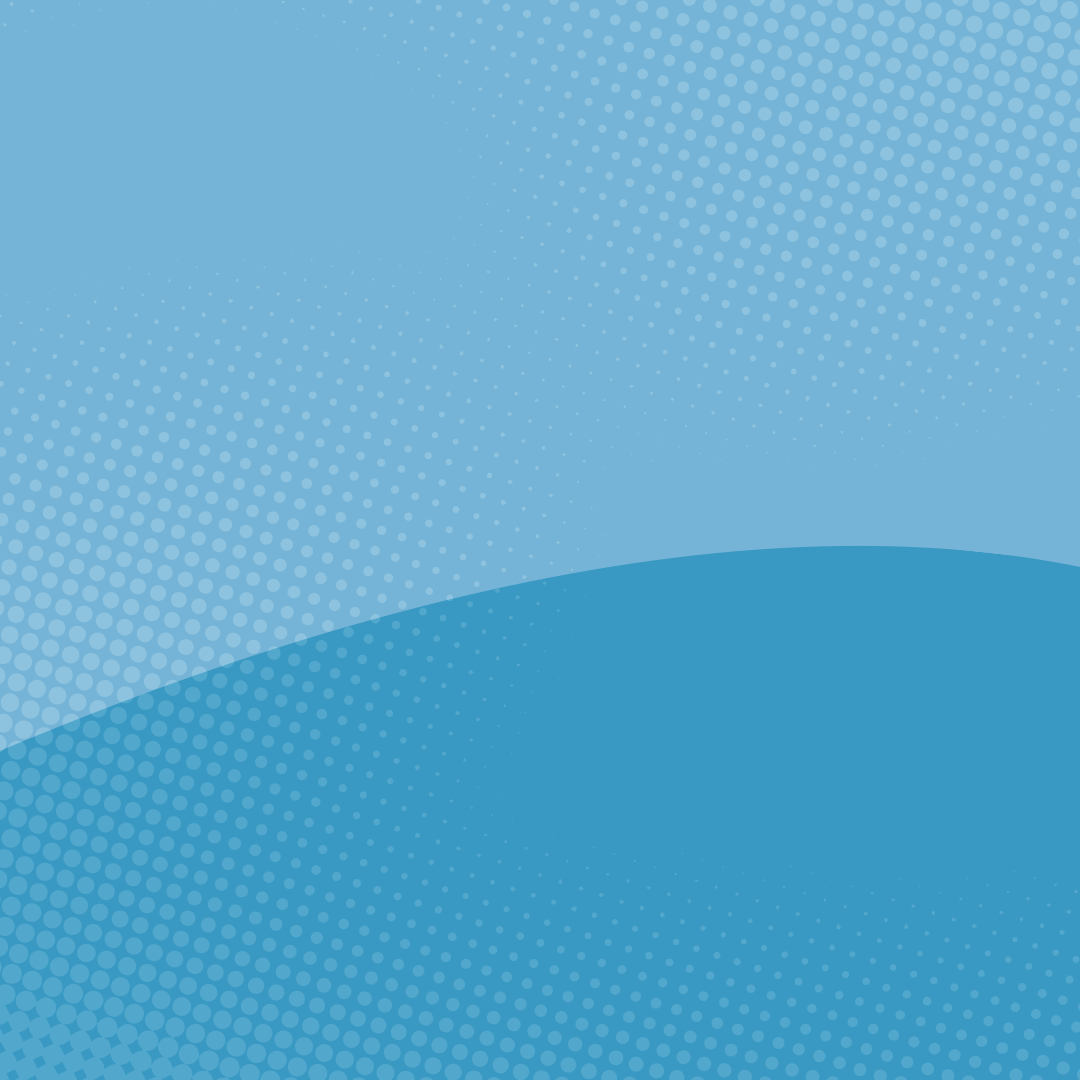 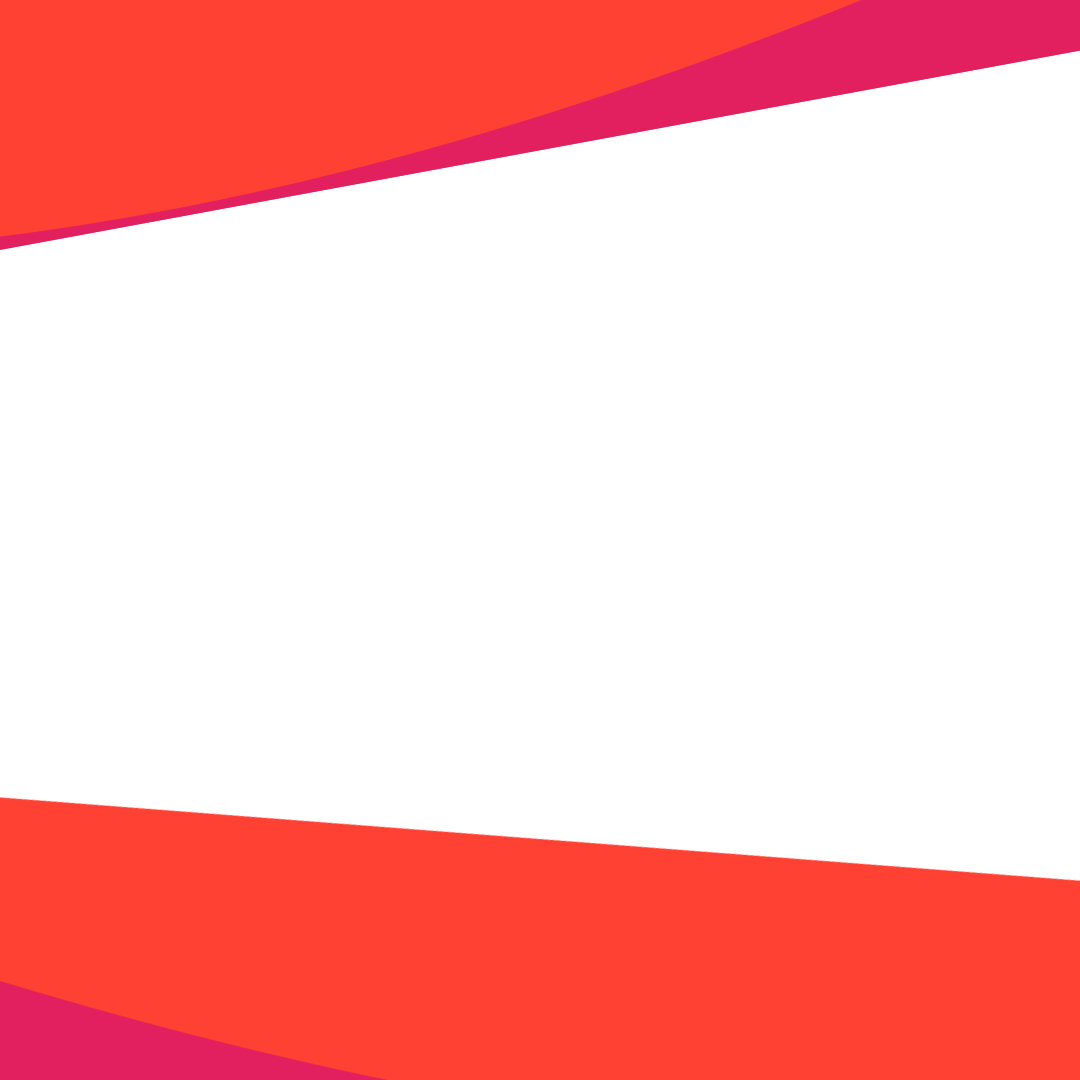 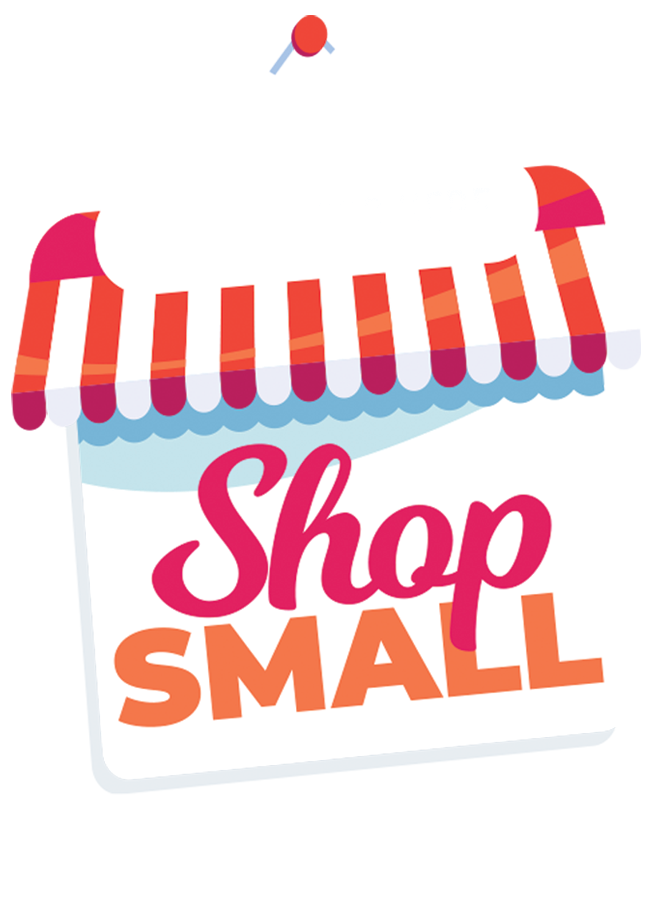 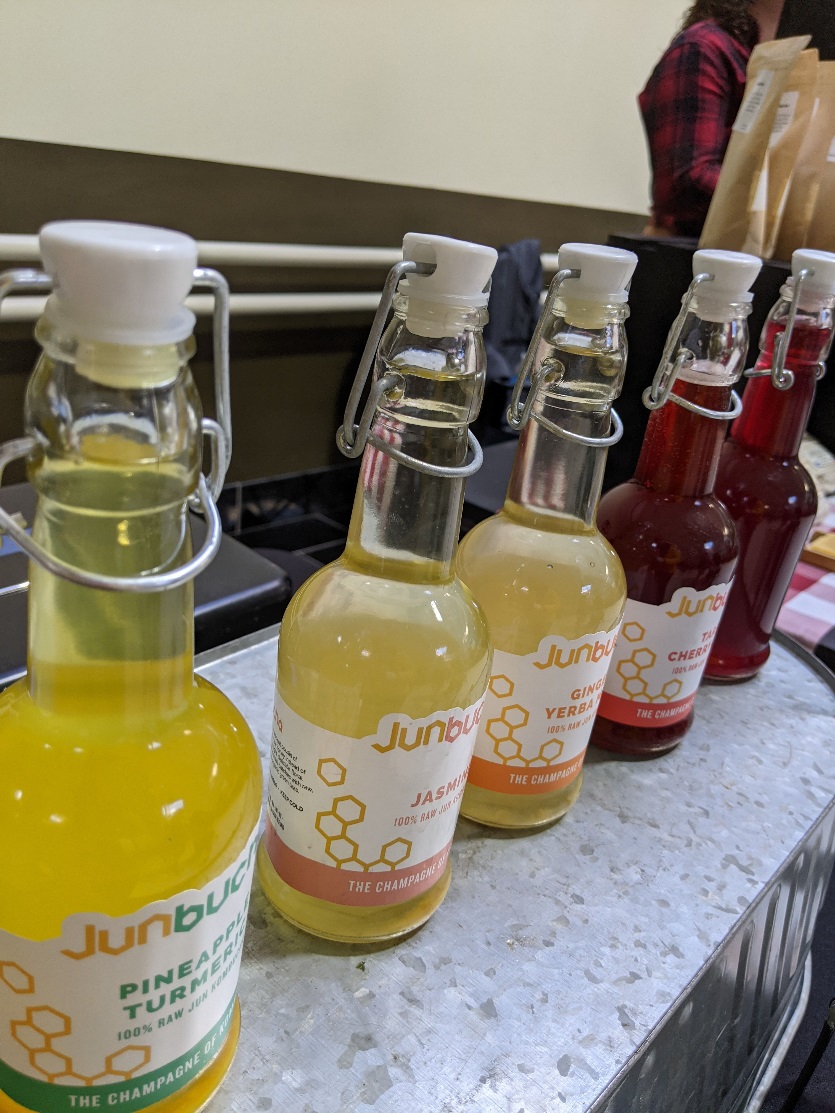 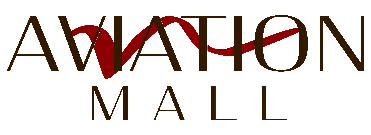 Junbucha
Founder – Shane Avery